بسته آموزش کمک های اولیه بهگر
شبکه بهداشت و درمان شهرستان پیشوا
آبان 1403
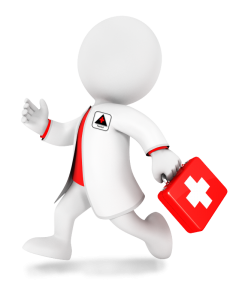 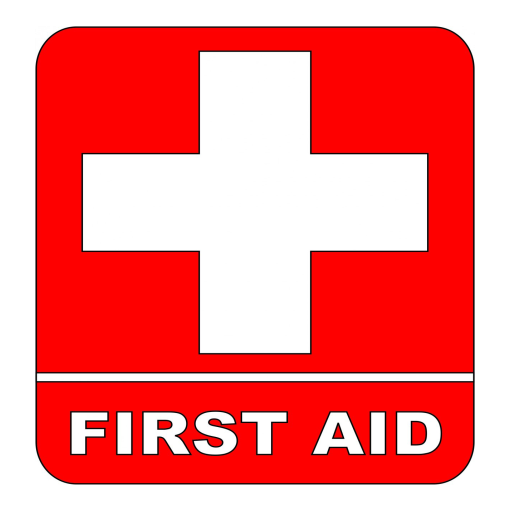 بهگر کیست؟؟؟
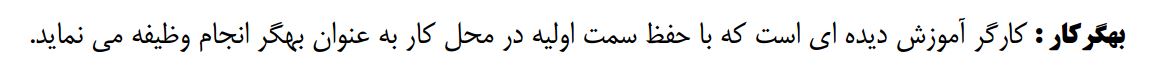 بالابردن آگاهی همکاران
معرفی  موقعیتهای حادثه ساز
 به کارشناس بهداشت
ارائه کمک های اولیه
کار بهگر چیست؟
همکاری با کارشناس بهداشت کارخانه
تماس با اورژانس
تماس با 115
شرح ماوقع
ذکر آدرس
دریافت راهنمایی
انتقال فرد مصدوم با وسیله نقلیه کارخانه به نزدیکترین بیمارستان
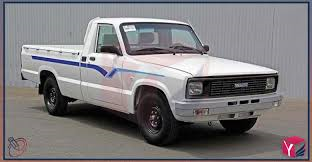 جعبه کمک های اولیه
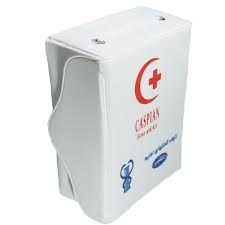 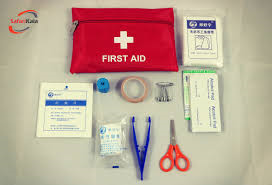 مهمترین علائم حیاتی
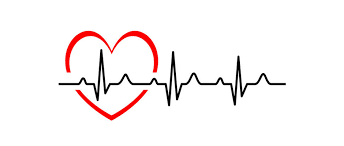 تنفس
ضربان قلب،نبض
دمای بدن
وضعیت مردمک چشم ها
سطح هوشیاری
نبض
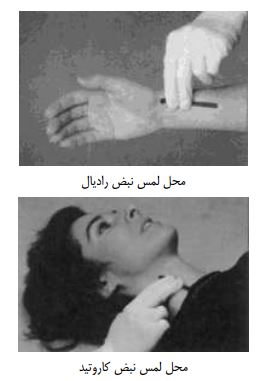 نبض
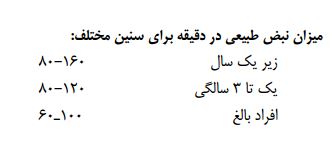 تمرین
لطفا نبض رادیال هم گروهی خودتان را بگیرید.
نبض کاروتید خودتان رابگیرید.
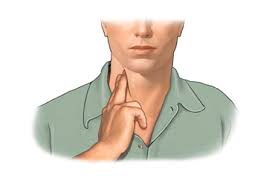 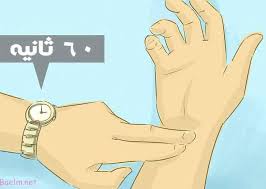 ارزیابی تنفس
ارزیابی تنفس
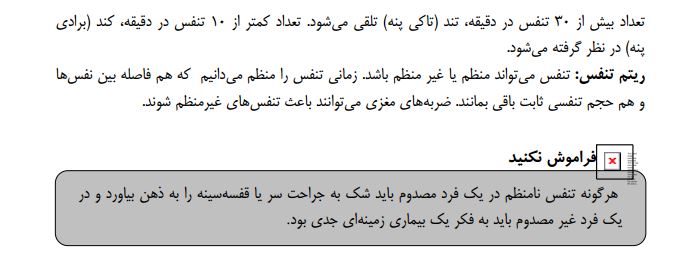 کنترل تنفس
تمرین
تعداد تنفس خود را در یک دقیقه اندازه گیری نمایید.
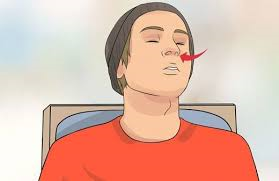 خون ریزی
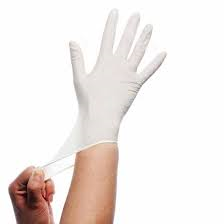 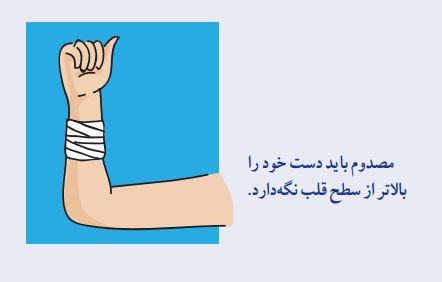 پانسمان
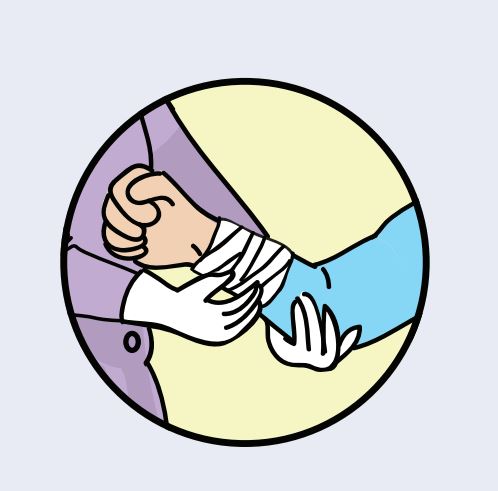 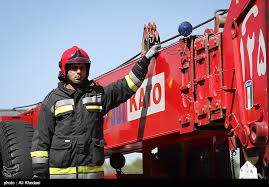 125
دادن آدرس+ شرح اتفاق افتاده شده
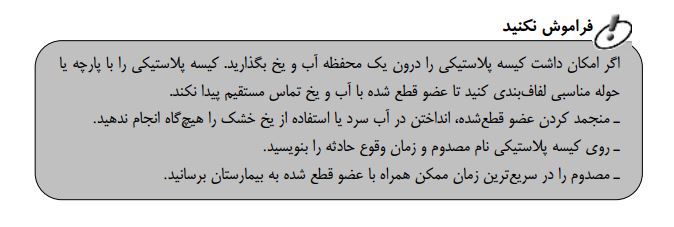 خون ریزی از بینی
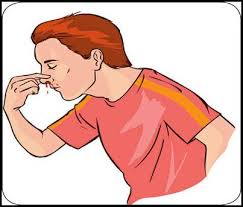 سوختگی شیمیایی چشم
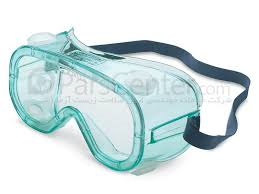 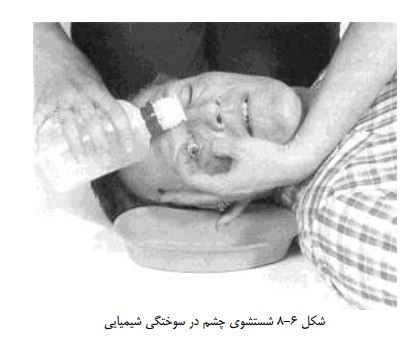 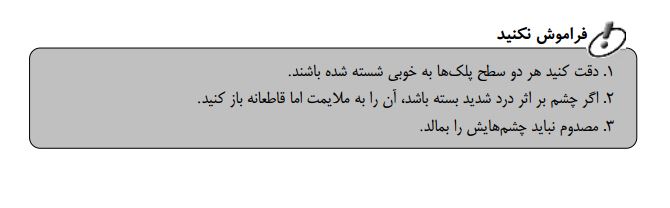 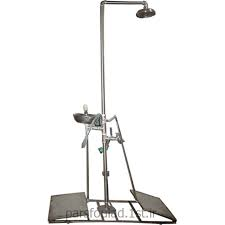 اگر یک چشم آسیب دید ، برای جلوگیری از حرکات چشم و آسیب بیشتر بایک گاز تمیز روی چشم سالم را هم ببندید.
سوختگی شیمیایی پوست
سوختگی شیمیایی پوست
سوختگی شیمیایی پوست
باز کردن راه هوایی در خفگی ها
استفاده از روش هایملیخ
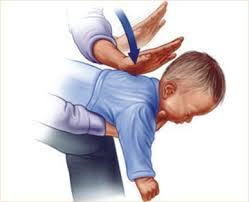 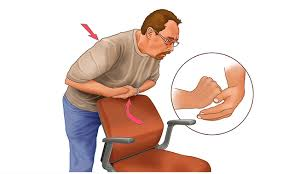 تمرین
روش هایملیخ را به صورت عملی اجرا نمایید.
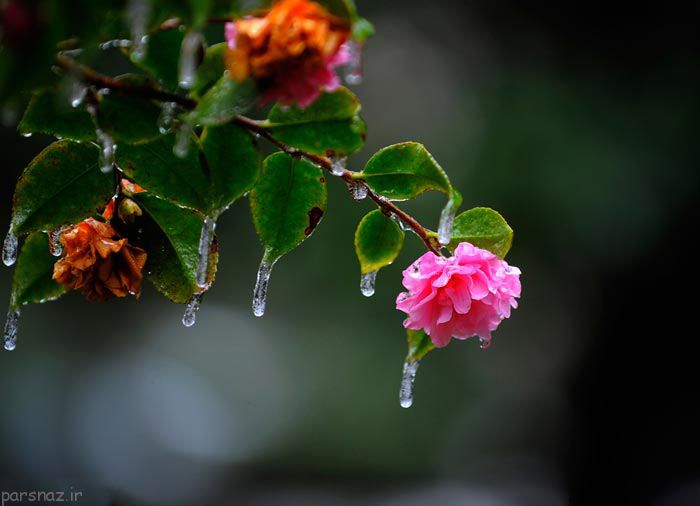 با تشکر